La competenzadel linguaggio religioso
GLI OCCHIALI «MAGICI» !
Se indosso gli occhiali della
Storia…
Scienza…
Religione… 
che cosa vedrò
Entrare maggiormente nella valenza educativa del linguaggio religioso 

… via nell’esplorazione di se stessi, degli altri, del mondo, del Mistero in cui tutto è immerso…
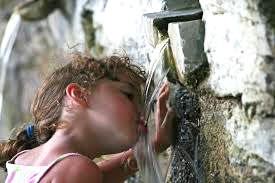 La didattica SIMBOLICA
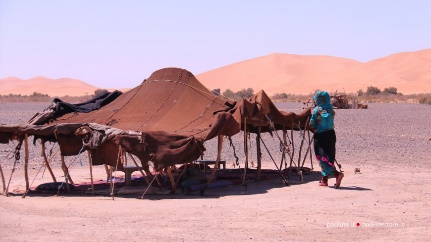 LA TENDA
Per i nomadi luogo d’incontro e d’accoglienza "simbolo" della presenza di Dio che cammina con il suo popolo rappresenta casa, ricchezza, sicurezza, fiducia ….
per Giovanni simboleggia la venuta di Gesù
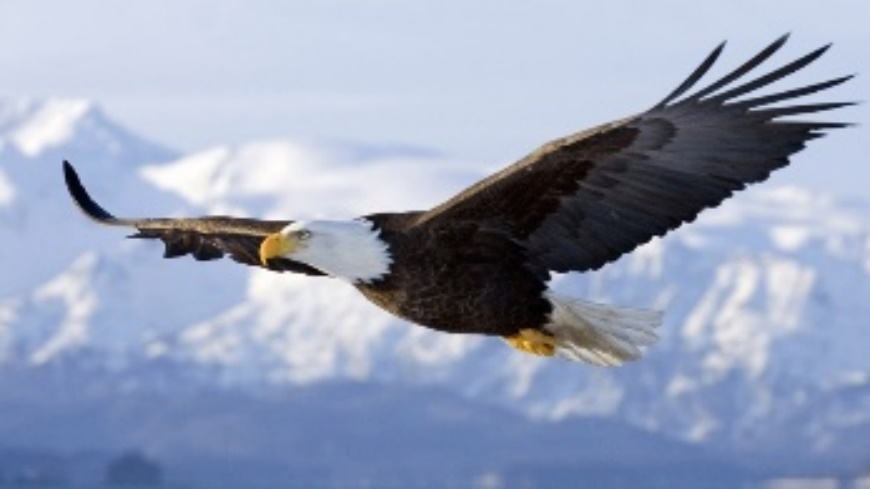 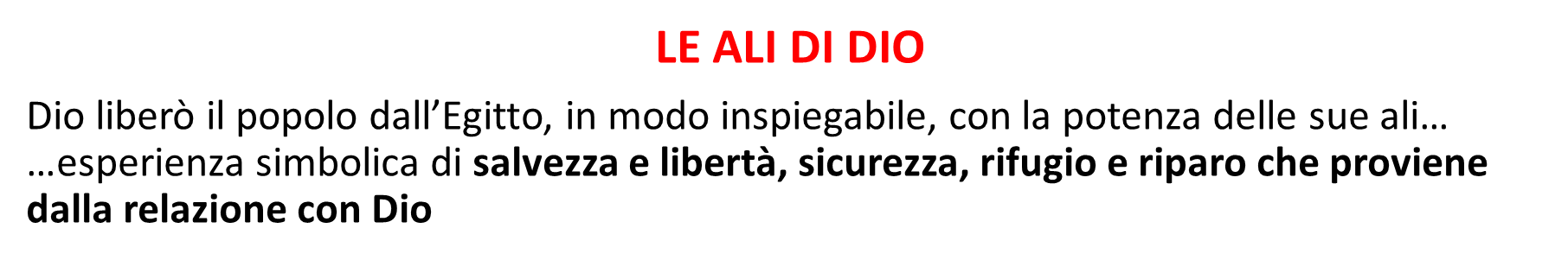 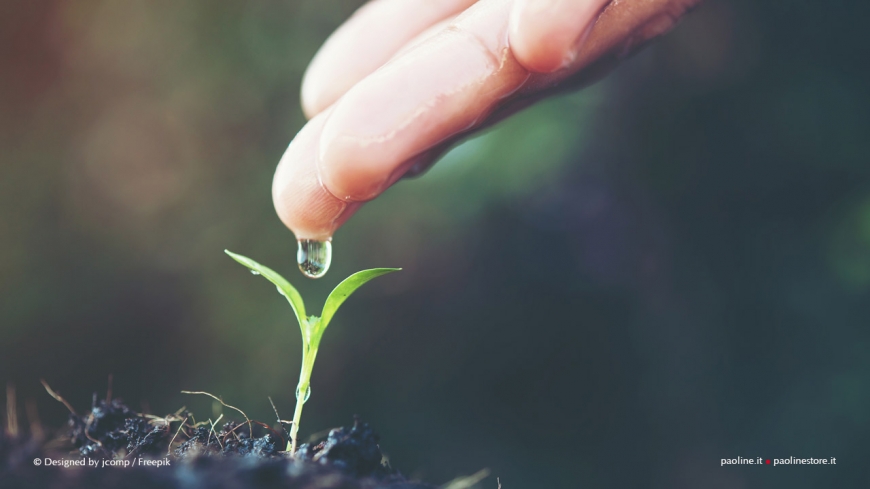 LA MANO DI DIO
indica la passione di Dio per la vita comunicata al mondo e all’umanità e il suo coinvolgimento per renderla piena… si prende cura, salva, rialza… quella di Gesù guarisce…
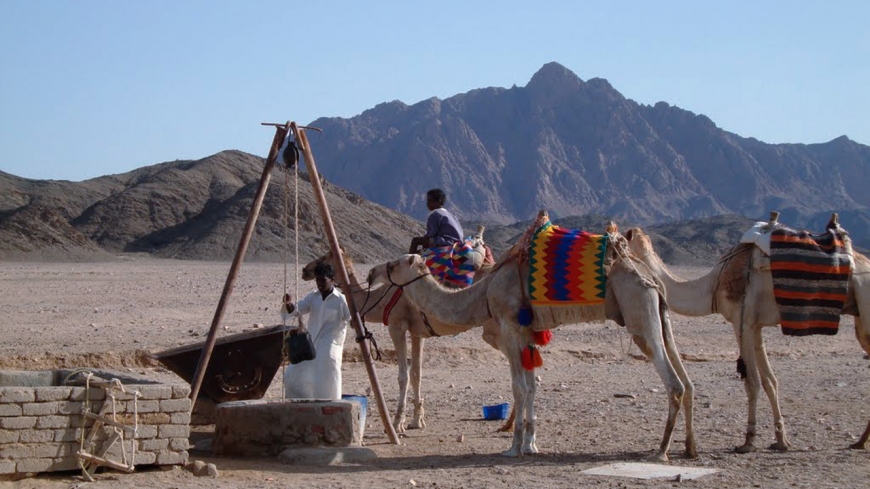 IL POZZO
Nella Bibbia i pozzi sono luoghi importanti per la vita e le relazioni sociali (luogo simbolico sponsale). In un territorio arido, quale la terra biblica, intorno al pozzo le persone si ritrovano, discutono, litigano per l’accaparramento dell’acqua, si riconciliano, fanno patti e alleanze che garantiscono la convivenza… Con Gesù è «acqua viva»…
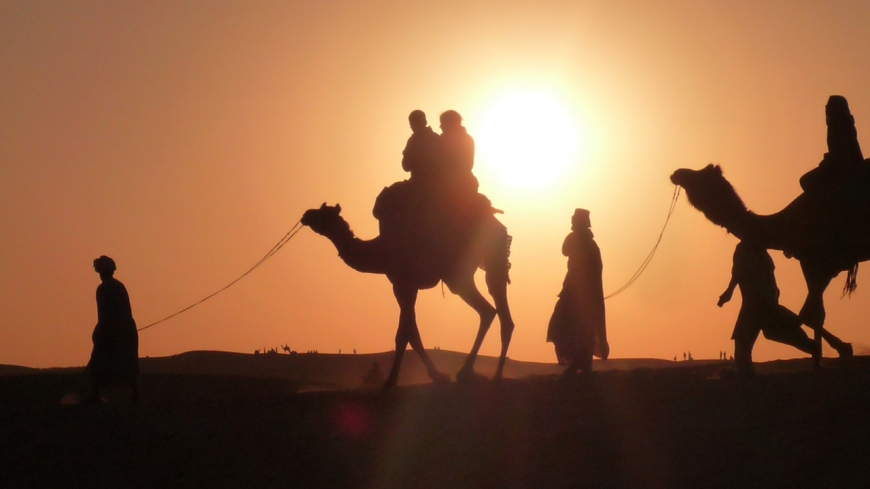 LA VIA/CAMMINO
Vi sono le vie di Dio che conducono alla vita e le vie dell’uomo la cui meta dipende dalla libera scelta. Il simbolo della via caratterizza le varie culture, al punto che il verbo camminare o la parola strada indicano un modo di essere nella vita e di realizzarsi
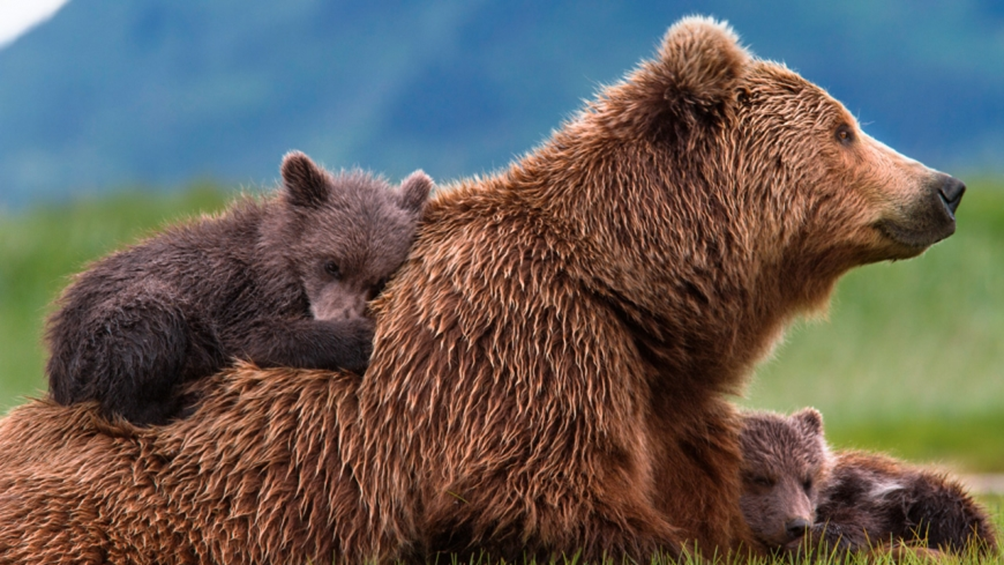 L’ORSO
Nella Sacra Scrittura il simbolo dell’orso e dell’orsa assumono diverse sfaccettature che vanno dalla forza, dall’aggressività, alla cura e alla difesa dei cuccioli… (Davide aggiunse: “Il Signore che mi ha liberato dalle unghie dell’orso…1 Sam 17,37 - …come un’orsa nella campagna quando le sono stati rapiti i figli… 2 Sam 17,8)